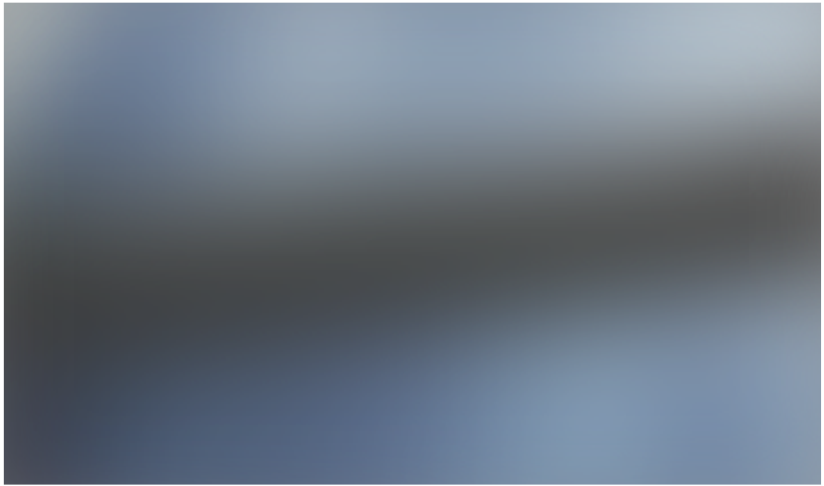 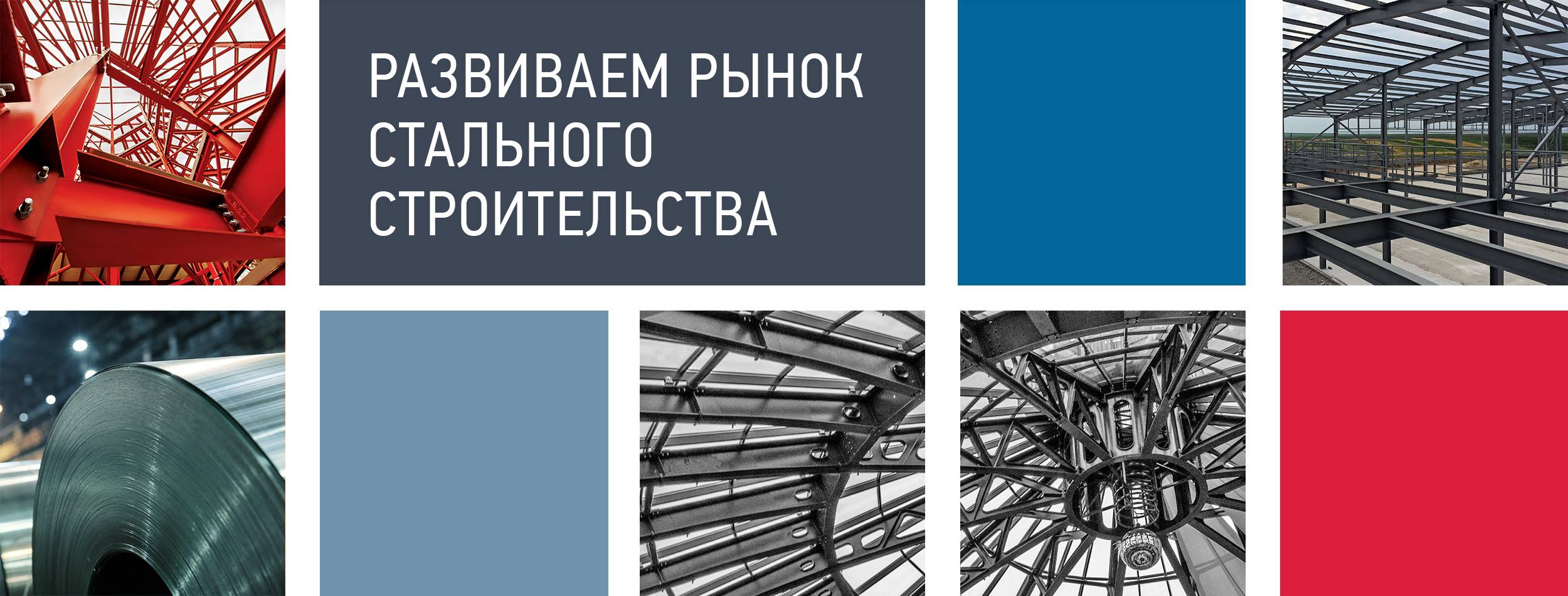 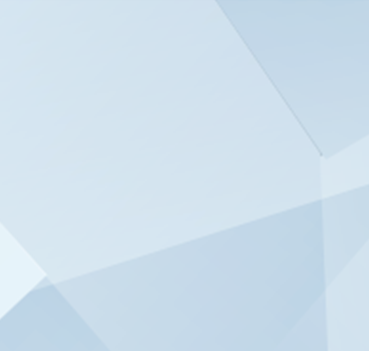 ПРОГРАММА 
ПОВЫШЕНИЯ 
УПРАВЛЕНЧЕСКОЙ КОМПЕТЕНЦИИ
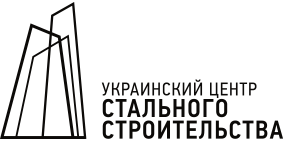 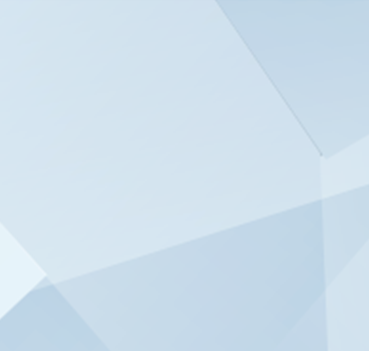 Basic LEAN

Программа разработана 
специально для участников Ассоциации УЦСС
Повышение операционной эффективности  - актуальная задача для всех представителей Украинского промышленного рынка 

Знание и применение инструментов Бережливого производства – LEAN – позволяет решить эту задачу, одновременно повышая качество и конкурентоспособность производимых продуктов
Basic LEAN
ПРЕИМУЩЕСТВА ВНЕДРЕНИЯ LEAN
LEAN управление помогает:
Сфокусироваться на создании ценности для потребителя
Увидеть и устранить потери в процессах
Сократить время производственного цикла и время выполнения заказов
Обеспечить максимальную эффективность использования оборудования
Существенно снизить количество дефектов
Оптимизировать  закупки, уменьшить складские запасы
Снизить издержки производства
Уменьшить необходимую производственную площадь
Высвободить капитал
Вовлечь персонал всех уровней в процесс непрерывных улучшений
Повысить производительность труда
Повысить безопасность труда
SPEED
QUALITY
EFFICIENCY
COST
Basic LEAN
РЕАЛЬНЫЙ КЕЙС
Рост продуктивности на 30%
Уменьшение производственных площадей на  25%
Уменьшение отходов на 50% ежегодно
Lead Time сокращен в 7 раз 
(70% продуктов изготавливается менее чем за 3 дня)
10-ти кратный возврат инвестиций в Lean
Своевременность сдачи готовой продукции с производства 98%
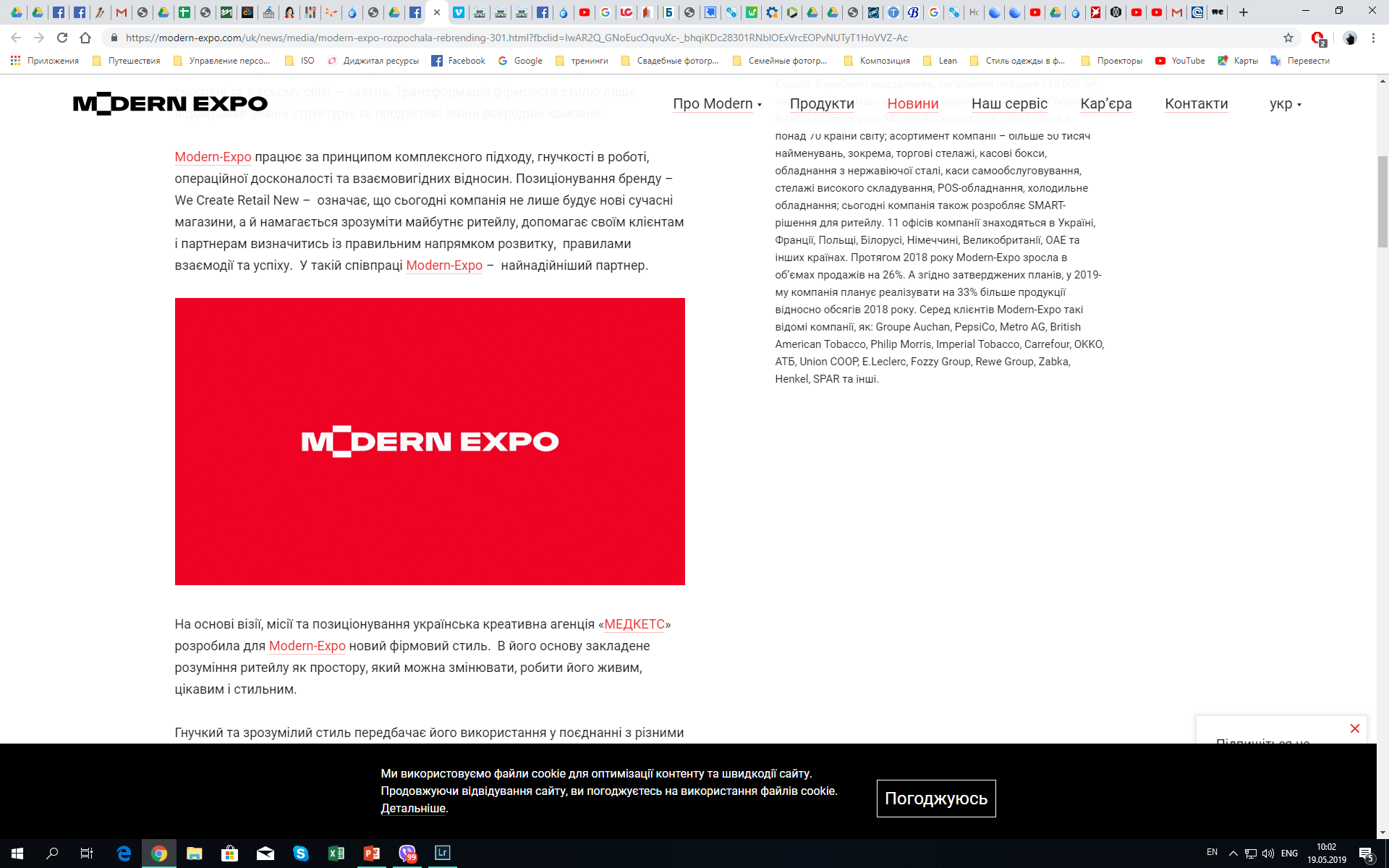 2013-2018
Basic LEAN
ПРОБЛЕМЫ, УКАЗЫВАЮЩИЕ НА ЦЕЛЕСООБРАЗНОСТЬ 
ПЕРЕХОДА К LEAN УПРАВЛЕНИЮ
Слишком большое время выполнения заказа
Срывы сроков выполнения заказов
Проблемы с качеством продукции
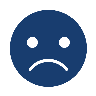 Сотрудники не рационально используют время и ресурсы
Низкая продуктивность труда
Низкий уровень исполнительной дисциплины
Плохая коммуникация между подразделениями
Поиск виновных вместо поиска и устранения коренных причин проблем
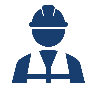 Длительный период производственных циклов 
Несбалансированность производства
Частые поломки/простои оборудования
Наличие сложных, запутанных и, отчасти, ненужных операционных процессов
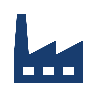 Плохое качество информации и скорости ее передачи
Низкая точность данных о запасах, спецификации продукта, ошибки в тех. документации и т.д.
Наличие избыточных складских запасов
Большие запасы незавершенного производства 
Избыточные перемещения материалов или готовой продукции
Чрезмерные накладные расходы, как результат неэффективного управления
Наличие в цепочке поставок поставщиков низкого качества
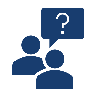 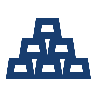 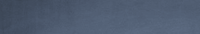 Признание наличия проблем - обязательное условие внедрения LEAN
ИНСТРУМЕНТЫ LEAN
JIT
5S
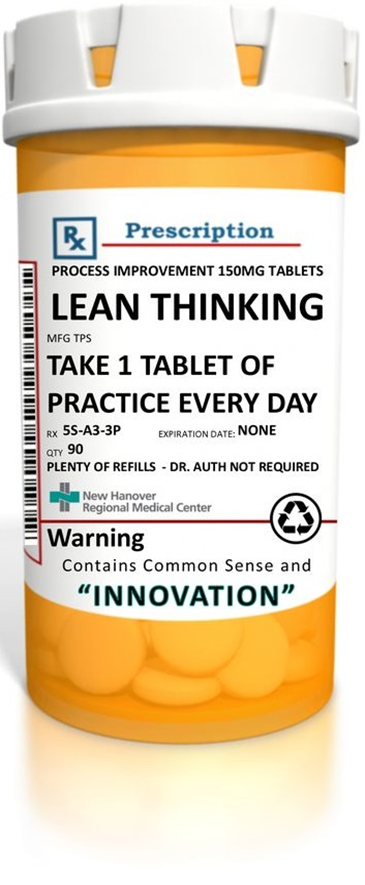 VSM
карта потока создания ценности
8W
8 видов потерь
Канбан
Время такта
Poka Yoke предотвращение ошибок
Andon
Система оповещения о проблемах
LEAN
СОПстандартизация
SMED
быстрая переналадка
ТPM
всеобщий уход за оборудованием
OEE
Диаграмма 
спагетти
Визуальный 
контроль
Кайдзен блиц
Heijunka
планирвоание
Поток 
единичных 
изделий
Basic LEAN
С ЧЕГО НАЧАТЬ?
Увидеть проблемы в своей операционной деятельности
Принять  решение о необходимости изменений
Получить знания об инструментах LEAN 
Сформировать команду внедрения
Обучить команду внедрения
Разработать план изменений
Начать строить свою Производственную Систему
TPS
ЦЕЛИ: Высокое качество, Низкие затраты, Короткий Lead Time
Уважение к людям
Just In Time
Точно вовремя
JidoKa
Лидерство
Работа в командах
Вовлечение и обучение, TWI
Система подачи предложений TQM
Andon
Poka-YokeВстроенное качество
5W`s
Структурированный подход к решению проблем
Kanban
Takt time
SMEDPull Flow
HeijunkaFIFO
ПРОЦЕСС
Минимальный Lead Time
VSM – картирование потока  
8 видов потерь 
Цикл PDCA
5S          TPM        СТАНДАРТИЗАЦИЯ     ВИЗУАЛИЗАЦИЯ          КАЙДЗЕН
СТАБИЛИЗАЦИЯ
Basic LEAN
С КЕМ ВНЕДРЯТЬ?
-Можно ли внедрять LEAN самостоятельно? 
- Да, но!

Для этого необходимо обладать достаточными знаниями
Самостоятельное внедрение может занять весьма продолжительное время
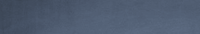 - Целесообразно ли привлекать консультантов и экспертов? 
- Да, но! 

Для этого у ключевых сотрудников уже должно быть понимание о принципах и базовых  инструментах LEAN управления
Должна быть сформирована ПОТРЕБНОСТЬ - под какие именно задачи вы хотите привлечь консультантов
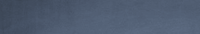 Basic LEAN
РОЛЬ КОНСУЛЬТАНТА
Консультант НЕ делает ничего за вас, только совместно 
Он также не может внедрить систему ВМЕСТО вас
Консультант помогает определить приоритеты и разработать Дорожную карту перехода из текущего состояния к желаемому
Консультант делится экспертным опытом и помогает сэкономить время и избежать ошибок
Консультант критически оценивает результаты и дает обратную связь о необходимости корректировок
Basic LEAN
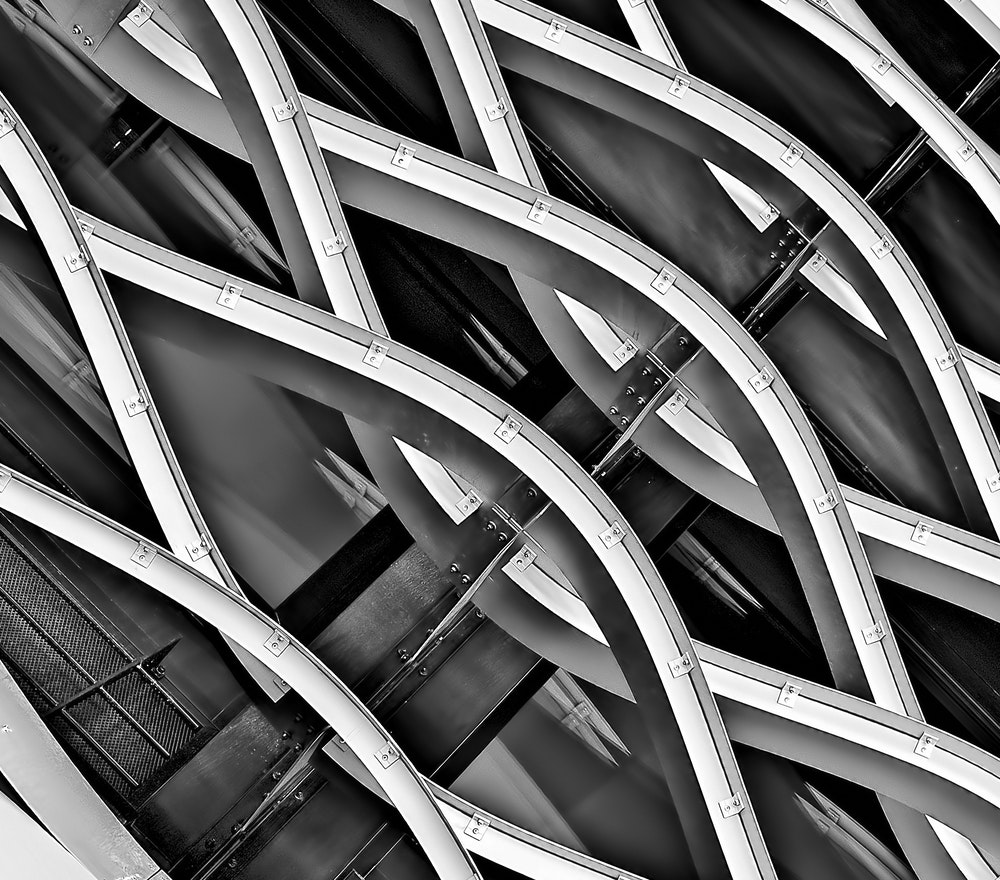 ОПТИМАЛЬНЫЙ ПОДХОД
ОБУЧЕНИЕ РУКОВОДИТЕЛЕЙ
ОБУЧЕНИЕ ПЕРСОНАЛА
ОПРЕДЕЛЕНИЕ АГЕНТА ИЗМЕНЕНИЙ ВНУТРИ КОМПАНИИ (LEAN МЕНЕДЖЕР)
ФОРМИРОВАНИЕ КОМАНДЫ
ПРИВЛЕЧЕНИЕ КОНСУЛЬТАНТОВ ПОД ОПРЕДЕЛЕННЫЕ ПОТРЕБНОСТИ
ПОСЕЩЕНИЕ ПРЕДПРИЯТИЙ, НА КОТОРЫХ ВНЕДРЕН LEAN ПОДХОД
ПОСЕЩЕНИЕ МЕРОПРИЯТИЙ, ПОСВЯЩЕННЫХ LEAN, БЕРЕЖЛИВОМУ ПРОИЗВОДСТВУ, КАЙДЗЕН
1
2
3
4
5
6
7
8
Basic LEAN
РОЛЬ ВЫСШЕГО РУКОВОДСТВА
ЛИДЕРСТВО ПРИ ВНЕДРЕНИИ LEAN
Сотрудники не будут слушать, что Вы говорите, 
они будут смотреть, что Вы делаете.
Basic LEAN
ОШИБКИ РУКОВОДИТЕЛЕЙ ПРИ ВНЕДРЕНИИ LEAN
Внедрять LEAN в состоянии 
полного хаоса
Полностью стабильной ситуации добиться конечно невозможно, но определенный уровень стабилизации процессов должен произойти до начала внедрения
Относится к внедрению LEAN как к эксперименту 
– получится/не получится
LEAN подход к управлению должен быть стратегическим решением. Которое компания должна принять, и которому должна следовать. LEAN инициативам должен отдаваться высокий приоритет
Невозможно добиться желаемых результатов, если персонал не видит РЕАЛЬНОЙ заинтересованности руководства, если руководство не создает условия для развития культуры бережливого производства
Не принимать личного участия – назначить ответственных и отстраниться от процесса
Поручить внедрение LEAN 
неподготовленному персоналу
Сотрудники занимающиеся внедрением LEAN должны иметь соответствующие знания в области, а также адекватные задачам ресурсы и полномочия
Ожидать быстрых
результатов
Подход LEAN и Кайдзен предполагают улучшение маленькими шагами но на постоянной основе. Это не быстрый прорыв, а подход постоянного улучшения
Basic LEAN
ПРОГРАММА ОБУЧЕНИЯ 

Basic LEAN
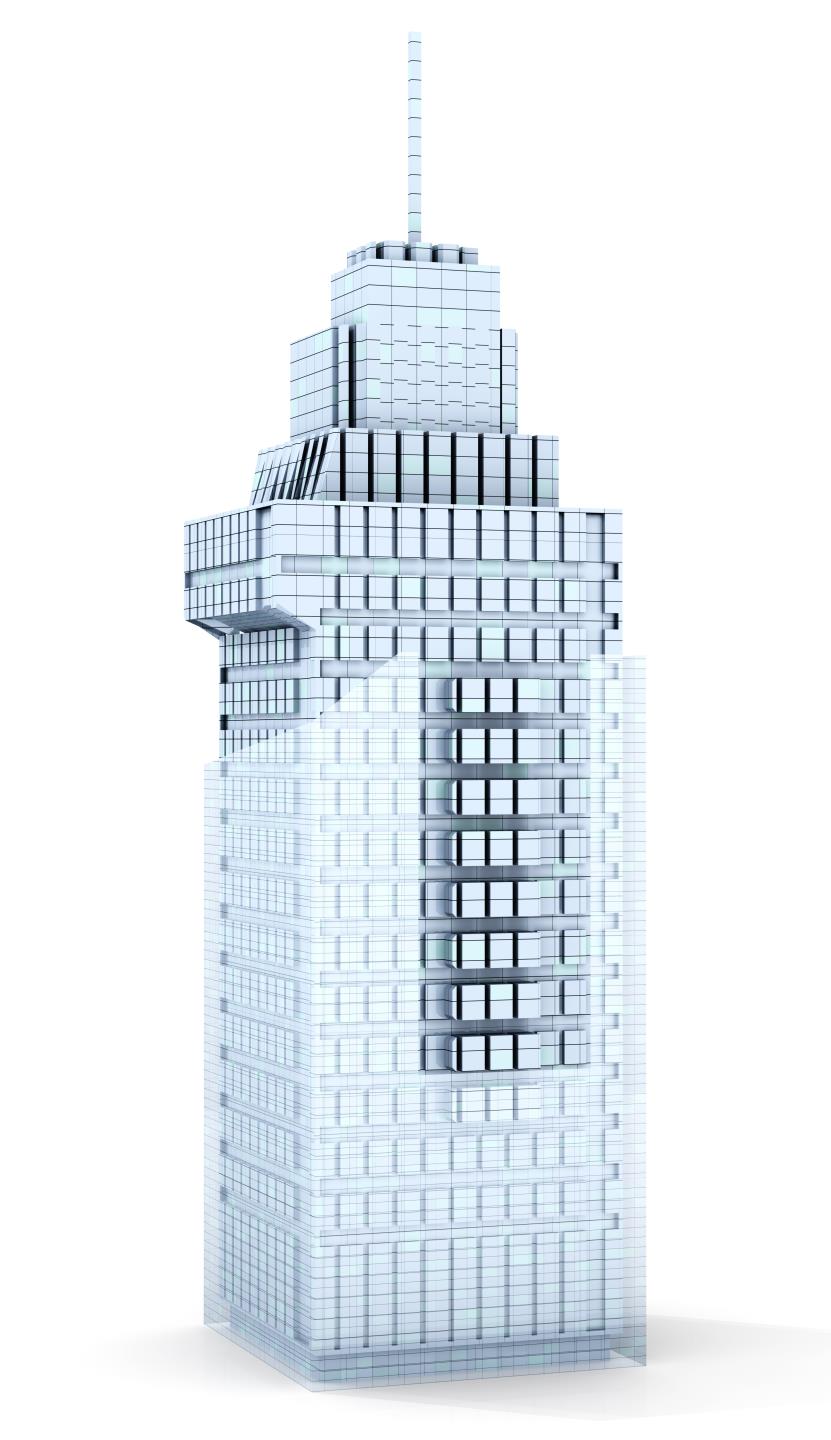 ОСНОВНЫЕ ПОЛОЖЕНИЯ
Программа курса «Basic LEAN» проводится по инициативе Ассоциации УЦСС 

Ассоциация действует в интересах участников УЦСС и отрасли металлостроительства

Формат и наполнение программы согласовывается УЦСС

Со стороны УЦСС назначается куратор программы, который отвечает за организацию процесса, подбор тренеров для курса, заключение договоров, подготовку и адаптацию материалов для курса

Ассоциация оставляет за собой право контроля процесса обучения, исходя из интересов участников ассоциации, и может инициировать замену тренеров курса

Обучение проводится при поддержке Корпоративного университета Метинвест-Холдинга
Basic LEAN
Basic LEAN
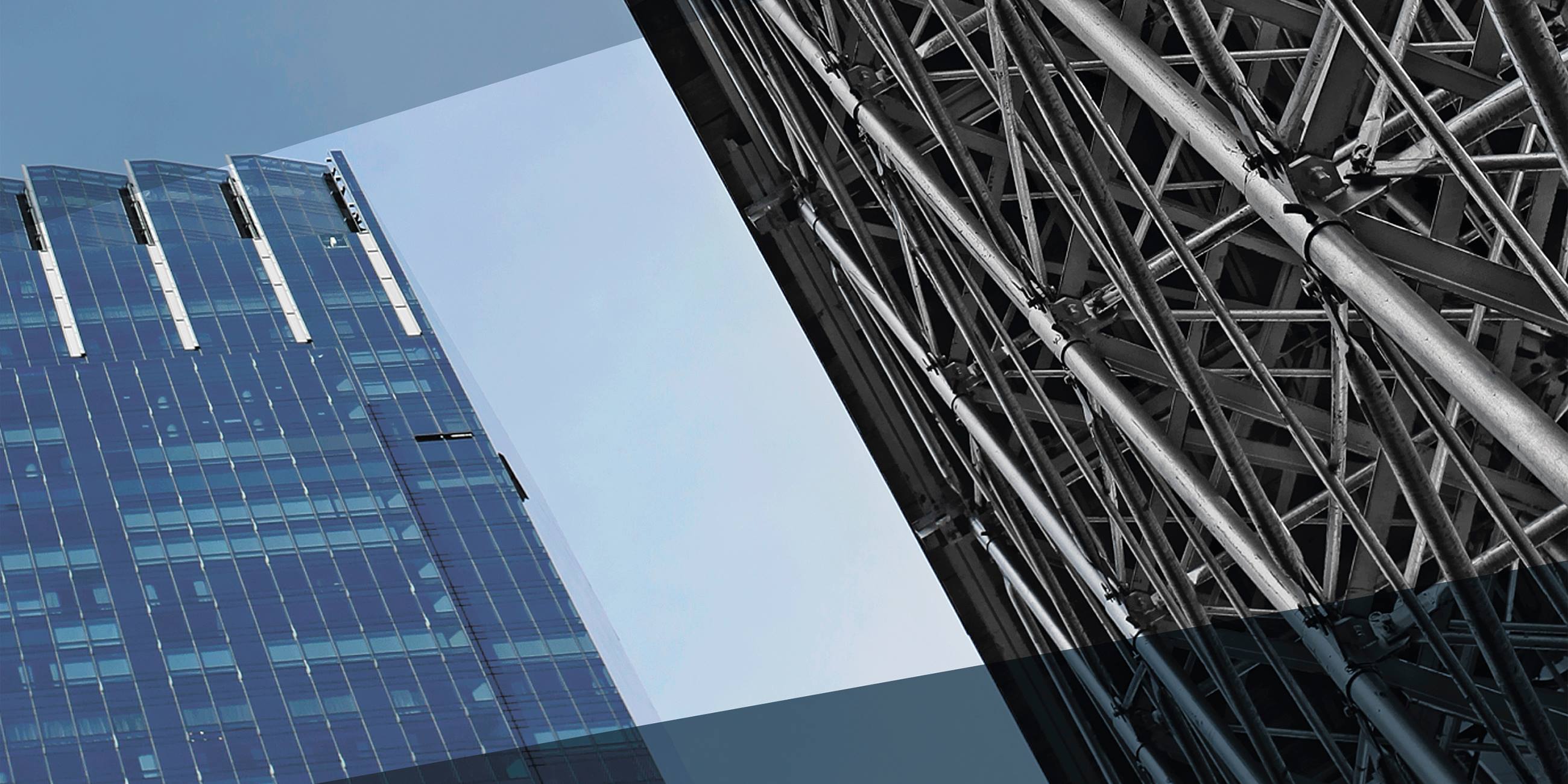 ЦЕЛЬ ПРОГРАММЫ
Basic LEAN
Дать представление о методах и преимуществах LEAN подхода в управлении производственным предприятием
Обучить базовым LEAN инструментам
Дать возможность участникам на практике отработать использование этих инструментов и получить обратную связь по выполненным заданиям
Дать алгоритм внедрения изученных инструментов на своих предприятиях
Basic LEAN
ПРЕИМУЩЕСТВА ДЛЯ УЧАСТНИКОВ КУРСА
КОМАНДА
ПОДДЕРЖКА
НИЗКИЕ ЗАТРАТЫ
ОЦЕНКА КОНСУЛЬТАНТОВ
Формирование и обучение команды, которая будет отвечать за внедрение LEAN на предприятии
Возможность запуска пилотных проектов при поддержке консультантов - экспертов
Низкая стоимость начала проекта внедрения LEAN на предприятии
Возможность оценить профессионализм консультантов для последующего привлечения к проектам
Basic LEAN
ЦЕЛЕВАЯ АУДИТОРИЯ
Руководители производственных предприятий
Руководители производственных подразделений
Инженеры, технологи
Специалисты по повышению операционной эффективности
Basic LEAN
ОСНОВНЫЕ ПРИНЦИПЫ ПРОГРАММНОГО КУРСА
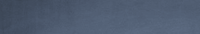 СОЗДАВАЯ ПРОГРАММУ ОБУЧЕНИЯ МЫ ОПРЕДЕЛИЛИ ДЛЯ СЕБЯ БАЗОВЫЕ ПРИНЦИПЫ
Максимально практическая направленность
Развитие теоретической и практической базы для повышения эффективности управления производством
Основное время обучения слушателя занимает самостоятельная работа с учебными материалами, выполнение практических заданий 
Живой диалог с аудиторией
Поддержка обучения консультантом с большим практическим опытом
Обратная связь по выполненным заданиям
Basic LEAN
ФОРМАТ ОБУЧЕНИЯ
ПРОГРАММА ВКЛЮЧАЕТ 5 МОДУЛЕЙ ДЛИТЕЛЬНОСТЬЮ 1 МЕСЯЦ + ТЕСТИРОВАНИЕ И 								 ЗАЩИТА ПРОЕКТА
КАЖДЫЙ МОДУЛЬ ВКЛЮЧАЕТ:
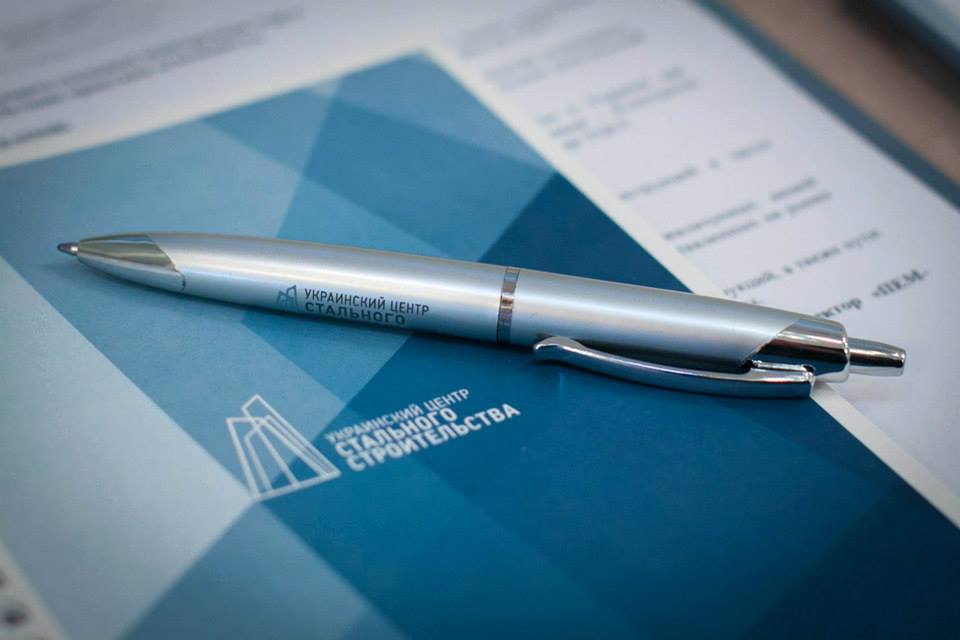 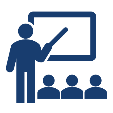 Однодневный семинар-практикум: теория, кейсы
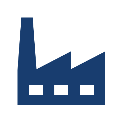 Практические задания на отработку пройденного материала
Консультационную поддержку
Обратную связь по выполненным практическим заданиям
Basic LEAN
ПРОГРАММА И ГРАФИК ОБУЧЕНИЯ
первый поток – 15 человек
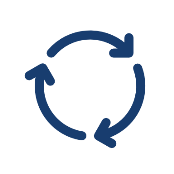 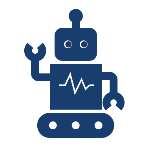 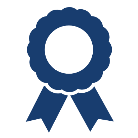 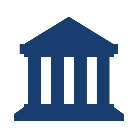 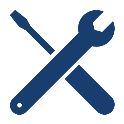 ДО 20 ИЮНЯ
06 ИЮЛЯ
10 АВГУСТА
07 СЕНТЯБРЯ
12 ОКТЯБРЯ
09 НОЯБРЯ
07 ДЕКАБРЯ
СТАРТ
Регистрация 
на обучение
ФИНИШ
МОДУЛЬ 5
МОДУЛЬ 3
МОДУЛЬ 4
МОДУЛЬ 1
МОДУЛЬ 2
Экзамен
Защита проекта
Сертификат
Решение проблем
Системе 5S
Инструменты Lean, Kaizen, TOC
ТРМ
Основы LEAN
Ценность и Потери
Стоимость обучения 26500 грн./ чел. для участников отрасли,
для участников УЦСС – 23500 грн./ чел.
Обучение будет проводиться в помещении Корпоративного университета Метинвест-Холдинг (г. Киев, Лабораторный переулок, 12)
Basic LEAN
Процесс внедрения
Знакомство с LEAN
Роль высшего руководства и Лидера рабочей команды
Типичные ошибки при внедрении LEAN
Подходы к оценке эффективности
Основы LEAN и философия Кайдзен
Обзор Основных Инструментов LEAN
Особенности и очередность применения
ПРОГРАММА
ПЕРВЫЙ МОДУЛЬ
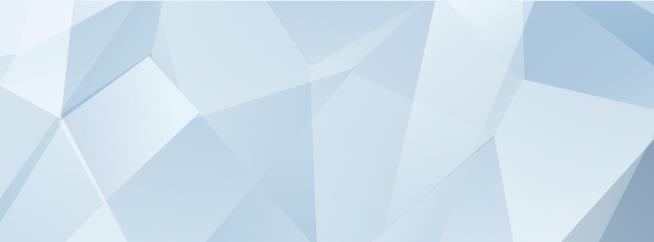 Основные понятия 
и принципы
Процесс постоянного 
совершенствования
Основы LEAN Ценность и Потери Инструменты LEAN
5 принципов LEAN
Понятия «Клиент», «Ценность» и «Потери»
Виды операций: создающие и не создающие ценность
Муда / Мура / Мури
8 типов Муда (7+1): определение и идентификация
Кайдзен – постоянные ежедневные улучшения
Цикл PDCA, постоянное усовершенствование
2 секундный LEAN
Basic LEAN
ПРОГРАММА
Визуальное управление
Система 5S
ВТОРОЙ МОДУЛЬ
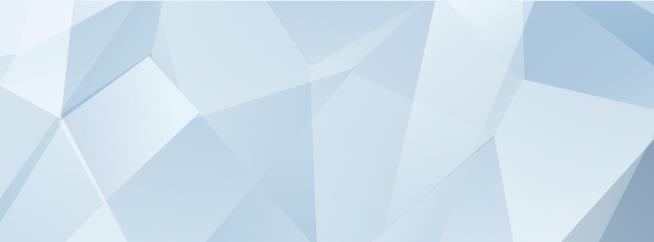 Составляющие Визуального управления
Визуальные дисплеи
Визуальные метрики
Инструменты Визуального управления 
Примеры реализации
Цели и задачи 5S
Шаги внедрения 5S
Особенности применения 5S в разных компаниях
Подготовка, планирование и проведение проекта по 5S
Примеры реализации
Создание эффективных рабочих мест по системе 5S
Basic LEAN
Инструменты решения проблем
Структурированный подход к решению проблем
Шаги Метода решения проблем
Определение Проблемы
Симптомы и Причины проблем, Корневая причина
Инструменты поиска и анализа проблем
Разработка контрмер
Оценка и выбор приоритетов «Эффект-Время-Затраты»
Планирование действий по устранению причин
ПРОГРАММА
ТРЕТИЙ МОДУЛЬ
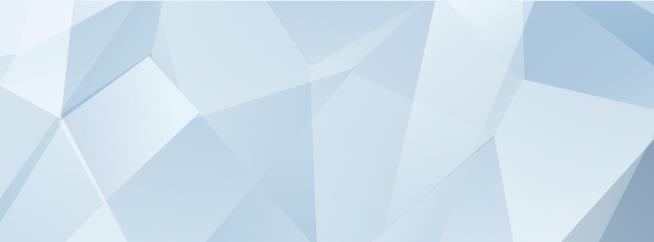 Инструменты решения проблем
Методы групповой работы
Штурм прорыв
Метод А3
Применение методологии А3 для решения проблем
Basic LEAN
Эффективность 
Использования оборудования
Стандартизация
Стандартизация: суть, цели, преимущества
Стандарты Автономного обслуживания
Объединение карт ежедневного обслуживания, смазки и 5S
Базовые элементы и документация стандартизированной работы
Урок на Одном Листе (OPL)
Примеры реализации
Расчет эффективности использования оборудования - ОЕЕ
ПРОГРАММА
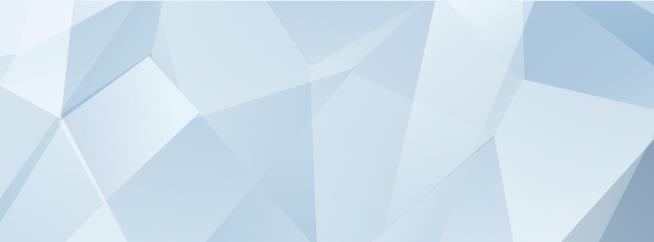 ЧЕТВЕРТЫЙ
МОДУЛЬ
ТРМ – 
Автономное обслуживание
Потери в работе оборудования
Модель TPM: Цели, принципы, элементы
Автономное обслуживание оборудования – цели и задачи
Шаги внедрения Автономного оборудования
Взаимодействие операторов и ремонтников
Автономное обслуживание оборудования Система ТРМ
Basic LEAN
Обзор инструментов 
LEAN, TOC
ПРОГРАММА
Hoshin Kanri - развертывание стратегии по всем уровням организации
VSM - Картирование потока создания ценности, Lead time
Системы вытягивания – JTI, Канбан, CONWIP, FIFO, Супермаркет
SMED – искусство быстрой переналадки
Концепция встроенного качества – TQM, Poka-Yoke – защита от ошибок
Visual Factory - Визуализация производства
Производственное планирование - Heijunka 
Основы ТОС: Типы ограничений в системе, Барабан – Буфер – Канат
Организация управления через ограничение
ПЯТЫЙ МОДУЛЬ
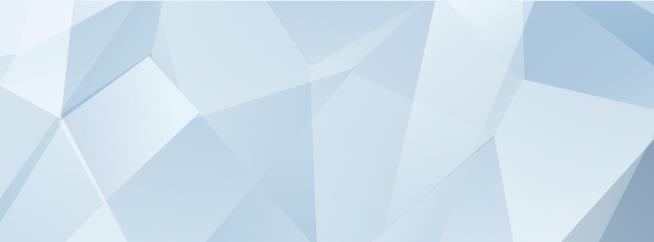 Построение производственной системы. Инструменты Lean, Кайдзен, ТОС
Basic LEAN
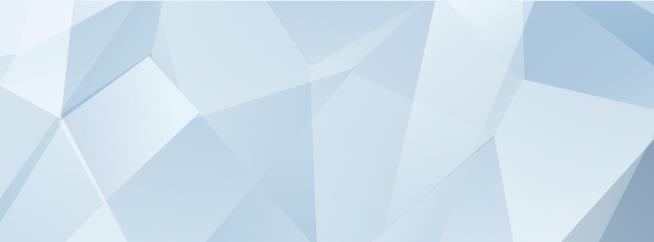 ЭКЗАМЕН 
И 
ЗАЩИТА ПРОЕКТА
ПО ИТОГАМ ОБУЧЕНИЯ СТУДЕНТЫ КУРСА СДАЮТ ТЕСТЫ И ЗАЩИЩАЮТ СВОИ ПРОЕКТЫ
Basic LEAN
ТРЕНЕРЫ КУРСА
РОМАН РОМАНЦОВ
ТАТЬЯНА 
ГАЛУШКА
специалист по внедрению Lean, Supply Chain Management, 
Сертифицированный Кайдзен-практик, CGBL®, 
Менеджер экзаменационного центру LEAN IIBLC® в Украине.
специалист по внедрению проектов LEAN, систем менеджмента качества, автоматизации учета, 
обучения персонала, 
Ведущий аудитор ISO 9001:2015 Сертифицированный 
Кайдзен-Практик
Basic LEAN
НАБОР УЧАСТНИКОВ
Подтвердили участие (не ЗМК): 
РАУТА – 1 чел.   
МЕТИПОЛ – 1 чел.
Подтвердили участие (ЗМК): 
ЖЗОК – 2 чел.   
CKS – 3 чел.
УКРСТАЛЬ КОНСТРУКЦИЯ – 6-8 чел.
СМАРТБИЛДИНГ – 2 чел.
ЮТЭМ-ЗМК – 2 чел.
Досвид 2002 – 2 чел.
Собираются принять участие: 
ЗМК Конгрейд – 2 чел.
Сталтех – 2 чел.
ОБРАЗЕЦ-2000 – 2 чел.
ЗРН – 2 чел.
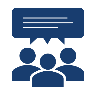 Компания соглашается, что готова открыто обсуждать вопросы внедрения с другими участниками учебной группы
Для достижения максимальной эффективности обучения, каждая компания направляет для участия в программе минимум 2-х сотрудников, ответственных за последующее внедрение LEAN в компании
Basic LEAN
ФОРМА РЕГИСТРАЦИИ
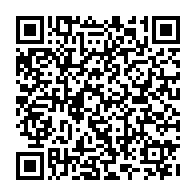 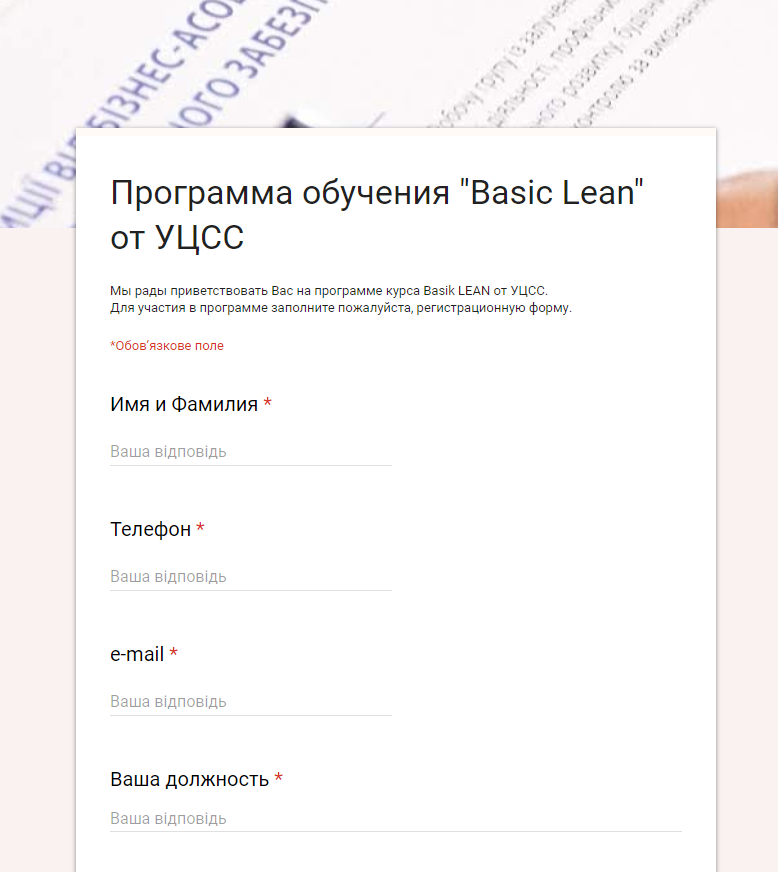 https://forms.gle/fNXJvckRqQLdwYC26
Basic LEAN
РАЗВИВАЕМ РЫНОК 
СТАЛЬНОГО 
СТРОИТЕЛЬСВА
Basic LEAN
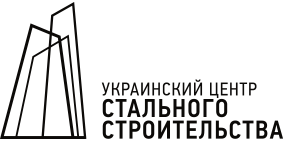 СПАСИБО ЗА ВНИМАНИЕ